PRESENTATION DE LA POLOGNE, PAYS DE NOS CORRESPONDANTS
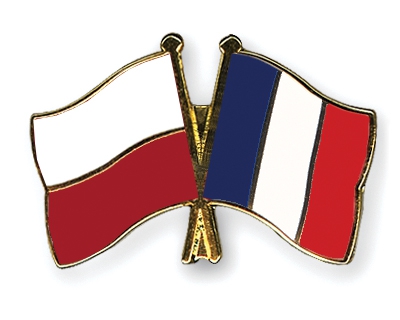 Mais où se trouve la Pologne?
La Pologne est située à l’Est de l’Europe
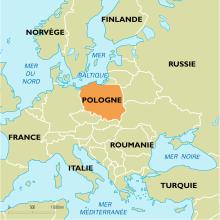 Nos correspondants habitent à Goswinowice, dans la province d’Opole, près de la République Tchèque.
GOSWINOWICE
Le drapeau
Le drapeau de la Pologne est un drapeau bicolore, composé d’une bande blanche et d’une bande rouge.
Les couleurs du drapeau remonte au 13ème siècle. A l’époque les emblèmes du pays étaient l’aigle blanc et le bouclier rouge. Depuis, les couleurs sont restées…
Varsovie est la capitale de la Pologne
En tout, il y a 38 millions d’habitants en Pologne , en comparaison, nous sommes 67 millions!
GOSWINOWICE
Dans le village de nos correspondants, il y a un peu plus de 1300 habitants. En comparaison, nous sommes 3 400 habitants à Saint-Genès-Champanelle.